Χρηματοδοτικό πλάνο
Α. Σύγχρονα Δίκτυα & Υποδομές
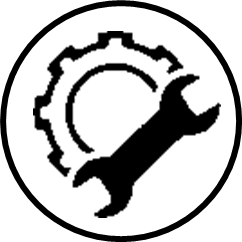 Β. Αγροτική Παραγωγή & Πράσινη Μετάβαση
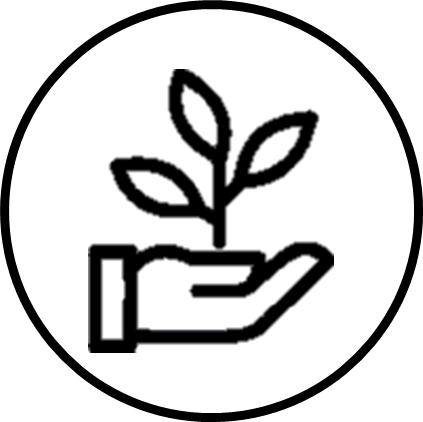 Γ. Επένδυση & Αξία στην Περιοχή
4,2 δισ. €
για
540+ έργα
& 
άλλες παρεμβάσεις
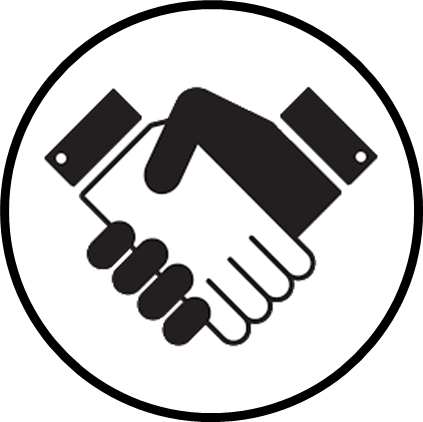 Δ. Δίπλα σε κάθε Πολίτη & Ποιότητα Ζωής
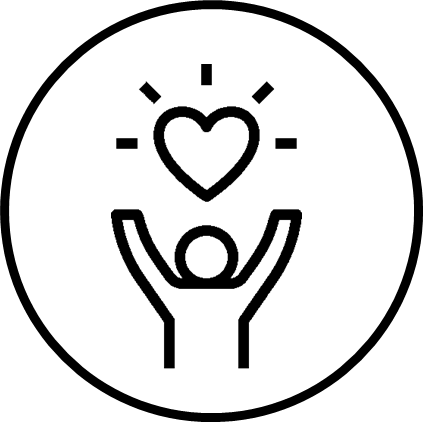 Στηριζοντας τη ΣΤΕΡΕΑ ΕΛΛΑΔΑ| 2019-2022
232 εκατ. € επιστρεπτέα προκαταβολή

256 εκατ. € Ταμείο Επιχειρ/τητας & Ταμείο Εγγυοδοσίας

86,5 εκατ. € αποζημιώσεις ειδικού σκοπού λόγω αναστολών

25,7 εκατ. € για την ενίσχυση μικρών και πολύ μικρών επιχειρήσεων (1.099 επιχειρήσεις) – ΠΕΠ ΕΣΠΑ
5,1 εκατ. € για την ενίσχυση πολύ μικρών και μικρών επιχειρήσεων για την αναβάθμισή τους μέσω της χρήσης ΤΠΕ (282 επιχειρήσεις) – ΠΕΠ ΕΣΠΑ
2,2 εκατ. € για την ενίσχυση νέων τουριστικών μικρομεσαίων επιχειρήσεων (13 επιχειρήσεις) – ΠΕΠ ΕΣΠΑ

2,1 εκατ. €/μήνα πρόγραμμα Συν-εργασία
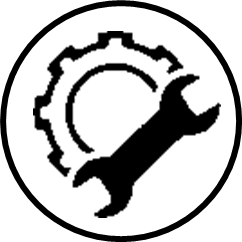 Άξονας Α. Σύγχρονα Δίκτυα & Υποδομές
172 έργα  |  2,1 δισ. €
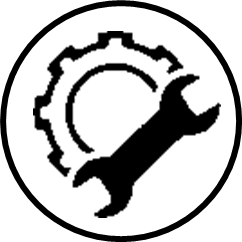 Άξονας Α. Σύγχρονα Δίκτυα & Υποδομές
Υποδομές
Ε65 Αυτοκινητόδρομος Κεντρικής Ελλάδας: Τμήμα Ημικόμβου ΠΑΘΕ – Α/Κ Ξυνιάδας (νότιο τμήμα) | 480 εκατ. € (305,7 εκατ. € Περιφέρεια Στερεάς Ελλάδας) 
Οδικό Τμήμα Μπράλος – Άμφισσα του διαγωνίου άξονα Λαμία - Ιτέα - Αντίρριο | 285,5 εκατ. €
Παράκαμψη Χαλκίδας και παράκαμψη Ψαχνών | 125 εκατ. € και 85 εκατ. € προαιρέσεις
Κεντρικός Οδικός Άξονας Βόρειας Εύβοιας: Τµήµα Παράκαµψη Ψαχνών – Προκόπι (Στροφυλιά) (μελέτη σε εξέλιξη)
Κατασκευή λιμένα Αγίου Κωνσταντίνου | 10 εκατ. €
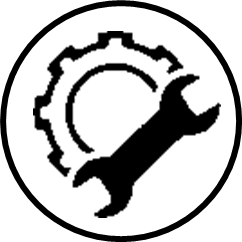 Άξονας Α. Σύγχρονα Δίκτυα & Υποδομές
Σιδηροδρομικά έργα
Νέα διπλή, ηλεκτροδοτούμενη σιδηροδρομική γραμμή υψηλής ταχύτητας Τιθορέα – Λιανοκλάδι – Δομοκός | 385,6 εκατ. €

Εκσυγχρονισμός σηματοδότησης - τηλεδιοίκησης και εγκατάσταση ETCS Level 1 σε εντοπισμένα τμήματα του σιδηροδρομικού άξονα Αθήνα – Θεσσαλονίκη - Προμαχώνας (πλην Τιθορέα - Δομοκός) | 57,3 εκατ. €

Προληπτική - Διορθωτική συντήρηση με άρση βλαβών - ζημιών των εγκαταστάσεων Σηματοδότησης και ETCS L1 των τμημάτων γραμμής , Δομοκός - Πλατύ και Οινόη - Χαλκίδα | 12 εκατ. €
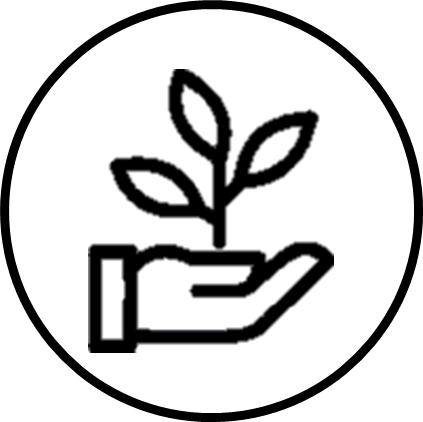 Άξονας Β. Αγροτική Παραγωγή & Πράσινη Μετάβαση
89 έργα  |  418 εκατ. €
Στηριζοντας ΤΟΝ ΠΡΩΤΟΓΕΝΗ ΤΟΜΕΑ | 2019-2022
Συνολικές ενισχύσεις 409 εκατ. € σε 16.975 δικαιούχους:
Πρόγραμμα Νέων Γεωργών: 65 εκατ. € | 2.939 δικαιούχοι

Σχέδια βελτίωσης: 46 εκατ. € | 970 δικαιούχοι

Αγροτική οδοποιία & εγγειοβελτιωτικά έργα: 85 εκατ.€ 
| 65 δικαιούχοι
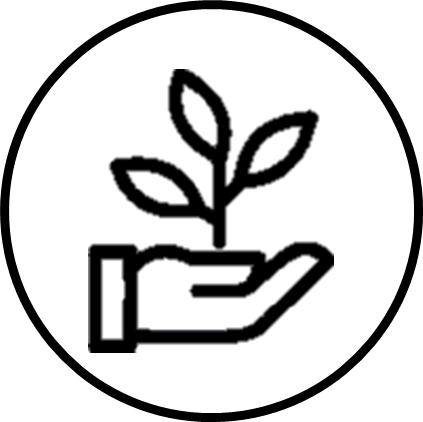 Άξονας Β. Αγροτική Παραγωγή & Πράσινη Μετάβαση
Αρδευτικά έργα
Αρδευτικό Δίκτυο Ανατολικής Βίστριζας Φθιώτιδας | 41 εκατ. € 

Φράγμα στο Μπουγάζι Δομοκού και αρδευτικό δίκτυο  | 26,4  εκατ. € 

Φράγμα στο Λιβάδι Αράχοβας, αρδευτικό δίκτυο και υδροηλεκτρικό εργοστάσιο | 23 εκατ. €

Ταμιευτήρας Τολοφώνας στη θέση “Χαρμίσκο” και αρδευτικό δίκτυο Φωκίδας | 20,8 εκατ. €

Αρδευτικό έργο Ελαιώνα Άμφισσας Φωκίδας | 19,3 εκατ. €
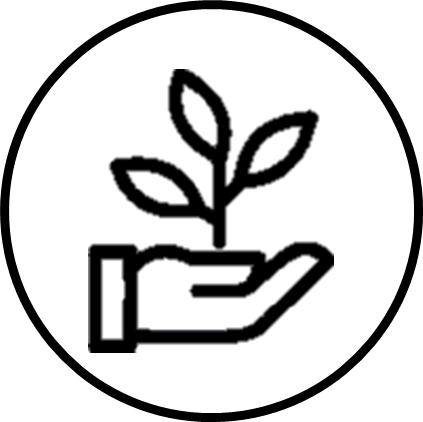 Άξονας Β. Αγροτική Παραγωγή & Πράσινη Μετάβαση
Ενέργεια
Ανάπτυξη δικτύων φυσικού αερίου μέσης και χαμηλής πίεσης Λαμίας, Χαλκίδας, Λιβαδειάς, Θήβας, Δελφών και Καρπενησίου | 40,4 εκατ. €

Έργα ΔΕΔΔΗΕ, επέκταση δικτύων  | 49 εκατ. €

Στρατηγικές επενδύσεις στον τομέα της ενέργειας


Μονάδα επεξεργασίας απορριμμάτων (ΜΕΑ) και Χώρος Υγειονομικής Ταφής Υπολειμμάτων (ΧΥΤΥ) Λαμίας | 50 εκατ. €
Διαχείριση απορριμμάτων
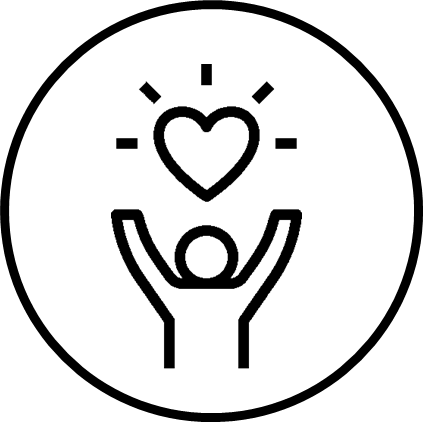 Άξονας Β. Αγροτική Παραγωγή & Πράσινη Μετάβαση
Ελαιώνας Άμφισσας
Ολιστικό σχέδιο για την αποκατάσταση, αειφόρο ανάπτυξη και προστασία από την κλιματική αλλαγή του παραδοσιακού Ελαιώνα 
Φύτευση νέων δενδρυλλίων μέσω δωρεάς & εγκατάσταση συστημάτων πυροπροστασίας-έγκαιρης προειδοποίησης 
Κατασκευή των αρδευτικών έργων Χρισσού, Δελφών και Ιτέας (κοιλάδα Άμφισσας), συνολικής έκτασης 34.810 στρ. | 19,3 εκατ. €
Δημιουργία πεζοπορικών διαδρομών 
Σχεδιασμός προγράμματος κατάρτισης ελαιοπαραγωγών & πρόγραμμα/μάθημα για την Α’ τάξη Επαγγελματικού Λυκείου με θέμα την ελαιοκομία- μεταποίηση και εμπορία ελιάς
Φορέας Διαχείρισης Παραδοσιακού Ελαιώνα Άμφισσας
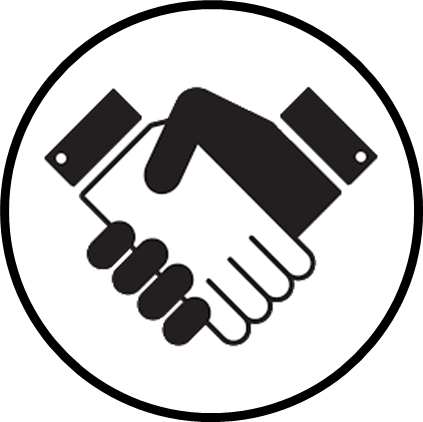 Άξονας Γ.  Επένδυση & Αξία στην Περιοχή
41 έργα  | 195 εκατ. €  
Ιδιωτικές & Στρατηγικές επενδύσεις
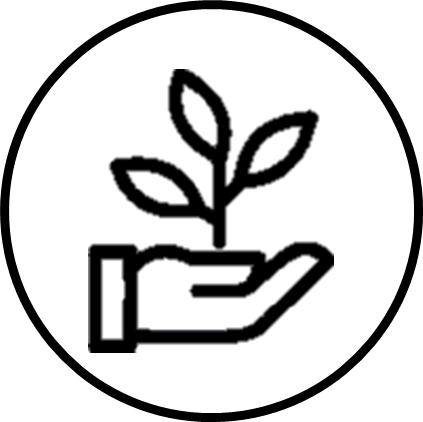 Άξονας Γ.  Επένδυση & Αξία στην Περιοχή
Ενίσχυση της απασχόλησης
7.063 ωφελούμενοι μέσω των προγραμμάτων απασχόλησης

3.850 νέες θέσεις εργασίας (61% γυναίκες, 31% νέοι έως 29 ετών)

2.621 συμμετείχαν σε κοινωφελή εργασία (59,4% γυναίκες)

592 νέες επιχειρήσεις χρηματοδοτήθηκαν

16.453 συμμετείχαν σε δράσεις κατάρτισης
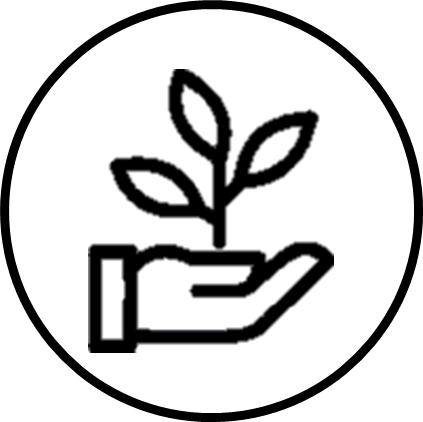 Άξονας Γ.  Επένδυση & Αξία στην Περιοχή
Στρατηγικές και ιδιωτικές επενδύσεις
Α. 769 εκατ. € ιδιωτικές επενδύσεις μέσω του αναπτυξιακού νόμου 

35 εκατ. € στον πρωτογενή τομέα 
612 εκατ. € στη μεταποίηση
83,5 εκατ. € στον τουρισμό 
38,5 εκατ. € στις υπηρεσίες

Η στήριξη των ιδιωτικών επενδύσεων ανέρχεται σε 224 εκατ. € (επιχορηγήσεις επενδύσεων και φορολογικές απαλλαγές).
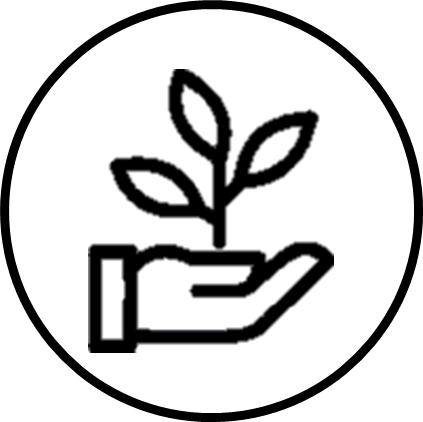 Άξονας Γ.  Επένδυση & Αξία στην Περιοχή
Στρατηγικές και ιδιωτικές επενδύσεις
Β. 268 εκατ. € ιδιωτικές επενδύσεις μέσω του νέου αναπτυξιακού νόμου 

174 εκατ. € στο καθεστώς «Μεταποίηση-Εφοδιαστική αλυσίδα»
25 εκατ. € στο καθεστώς «Ενίσχυση τουριστικών επενδύσεων»
38 εκατ. € στο καθεστώς «Αγροδιατροφή»

Η στήριξη των ιδιωτικών επενδύσεων ανέρχεται σε 110 εκατ. €.


Γ. Μεγάλες στρατηγικές επενδύσεις ιδίως στον τομέα των ΑΠΕ | 2,6 δισ. €
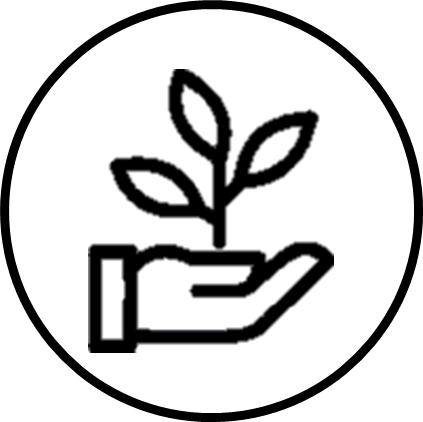 Άξονας Γ.  Επένδυση & Αξία στην Περιοχή
Τουρισμός
Επένδυση στη Λουτρόπολη Καμένων Βούρλων | Αξιοποίηση με μακροχρόνια μίσθωση του ακινήτου που περιλαμβάνει τις εγκαταστάσεις του ξενοδοχείου «Γαλήνη» και το υδροθεραπευτήριο «Ιπποκράτης», τα ξενοδοχεία «Ράδιον» και «Θρόνιον» και το υδροθεραπευτήριο «Ασκληπιός»
Χιονοδρομικό Κέντρο Παρνασσού | Εκσυγχρονισμός – Ενεργειακή Αναβάθμιση Υποδομών |  Ανάπτυξη Χιονοδρομικού Κέντρου
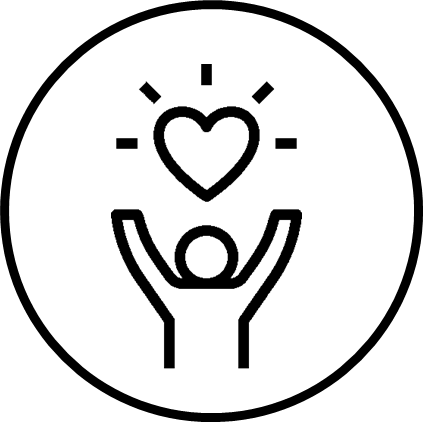 Άξονας Δ. Δίπλα σε κάθε Πολίτη & Ποιότητα Ζωής
236 έργα  |  1,1 δισ. €
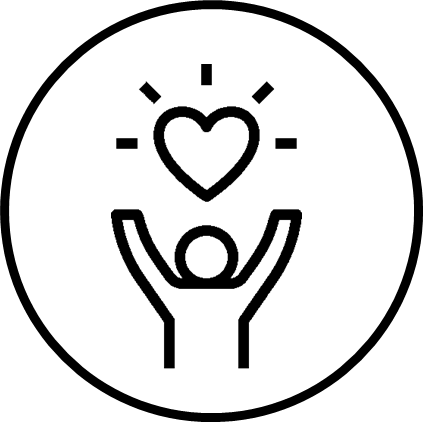 Άξονας Δ. Δίπλα σε κάθε Πολίτη & Ποιότητα Ζωής
Πολιτισμός | 75 εκατ. €
Ενεργειακή αναβάθμιση του κτηρίου πολιτιστικών χρήσεων του Ευρωπαϊκού Πολιτιστικού Κέντρου Δελφών | 10,6 εκατ. €

Αντιμετώπιση των βραχοπτώσεων στους Δελφούς | 7,7 εκατ. €

Αποκατάσταση του Ιερού Ναού Αγίας Παρασκευής Χαλκίδας|4,5 εκατ. €

Στερέωση και αποκατάσταση μνημείων αρχαιολογικού χώρου Δελφών | 3,6 εκατ. €
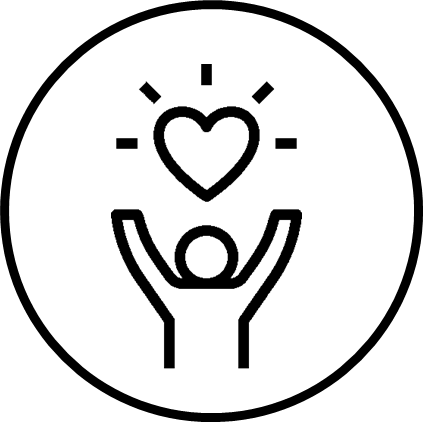 Άξονας Δ. Δίπλα σε κάθε Πολίτη & Ποιότητα Ζωής
Παιδεία | 63 εκατ. €
Κατασκευή Φοιτητικών Εστιών και λοιπών Εκπαιδευτικών και Ερευνητικών Εγκαταστάσεων στη Λαμία (ΣΔΙΤ)| 25 εκατ. €

Ανέγερση νέου 12/θέσιου κτιρίου 1ου Δημοτικού Σχολείου Πλάκας Δηλεσίου| 5 εκατ. €
Ανέγερση του 26ου Δημοτικού Σχολείου Χαλκίδας | 5 εκατ. €

Ανέγερση Μουσικού Σχολείου Χαλκίδας | 3,2 εκατ. €
1.742 διορισμοί εκπαιδευτικών (303 στην Ειδική Αγωγή) & 8.704  προσλήψεις αναπληρωτών

3 νέα Πρότυπα και Πειραματικά Σχολεία την τελευταία διετία
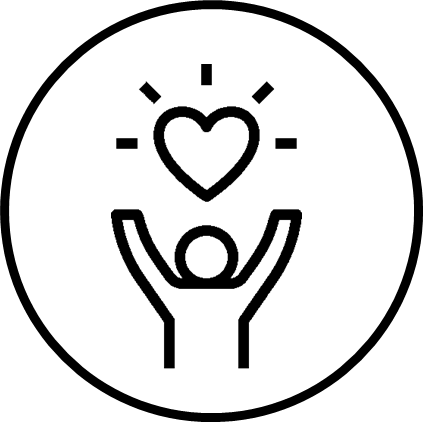 Άξονας Δ. Δίπλα σε κάθε Πολίτη & Ποιότητα Ζωής
Υγεία | 144 εκατ. €
Αναβάθμιση και επέκταση των κέντρων υγείας και των νοσοκομείων και εκσυγχρονισμός βιοϊατρικού εξοπλισμού


Γενικό Νοσοκομείο Χαλκίδας | Μελέτη, κατασκευή και εξοπλισμός 282 κλινών 68,9 εκατ. €

Γενικό Νοσοκομείο Λαμίας | Επέκταση της ογκολογικής κλινικής & ένταξη νέου κέντρου ακτινοθεραπείας (17,1 εκατ. €) | Σύνολο: 37,9 εκατ. €

Γενικό Νοσοκομείο - Κέντρο Υγείας Καρύστου| 4,4 εκατ. €
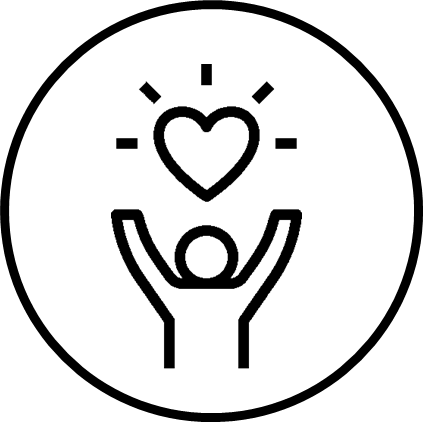 Άξονας Δ. Δίπλα σε κάθε Πολίτη & Ποιότητα Ζωής
Αναπλάσεις
Αξιοποίηση της περιοχής της πανελλήνιας έκθεσης Λαμίας | 47,9 εκατ. €

Ολοκληρωμένο σχέδιο αστικής ανάπλασης νοτιοδυτικού τμήματος Λαμίας | 11,4 εκατ. €
Δικαιοσύνη
Ανέγερση Δικαστικού Μεγάρου Λαμίας (ΣΔΙΤ) | 23 εκατ. €
Αθλητισμός
Κατασκευή κλειστού κολυμβητηρίου Λαμίας | 7,2 εκατ. €
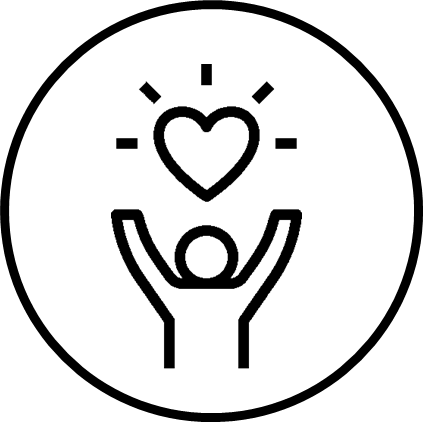 Άξονας Δ. Δίπλα σε κάθε Πολίτη & Ποιότητα Ζωής
Στήριξη και αποκατάσταση Βόρειας Εύβοιας | 312 εκατ. €
Αποκαταστάσεις ζημιών και νέες υποδομές | 154,7 εκατ. €

120,1 εκατ. € σε έργα αποκατάστασης και πρόληψης της Περιφέρειας και των Δήμων Ιστιαίας-Αιδηψού & Μαντουδίου-Λίμνης-Αγίας Άννας
 
34,6 εκατ. € σε έργα αποκατάστασης και πρόληψης από το Υπουργείο Περιβάλλοντος και Ενέργειας
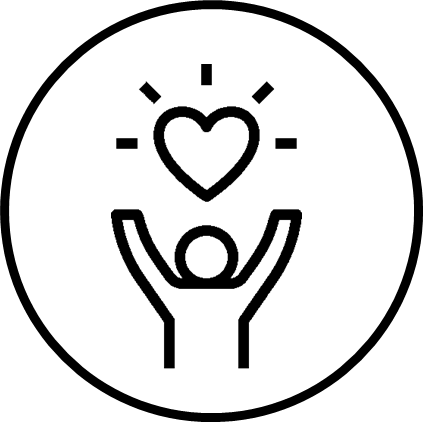 Άξονας Δ. Δίπλα σε κάθε Πολίτη & Ποιότητα Ζωής
Στήριξη και αποκατάσταση Βόρειας Εύβοιας | 312 εκατ. €
Στήριξη πληγέντων | 157,1 εκατ. €
63 εκατ. € ενίσχυση και απασχόληση ρητινεργατών
12,43 εκατ. € πρώτη αρωγή έναντι στεγαστικής συνδρομής και επιχορήγησης επιχειρήσεων και αποζημίωση οικοσκευής
18,63 εκατ. απαλλαγή ΕΝΦΙΑ
26 εκατ. € επιχορήγηση και ειδικά σχήματα στήριξης επιχειρήσεων και αγροτικών εκμεταλλεύσεων
9,1 εκατ. € στεγαστική συνδρομή
6,3 εκατ. € επιδότηση προσωρινής στέγασης
13 εκατ. € αποζημιώσεις και σχήματα στήριξης αγροτών και κτηνοτρόφων
2,78 εκατ. € North Evia Pass
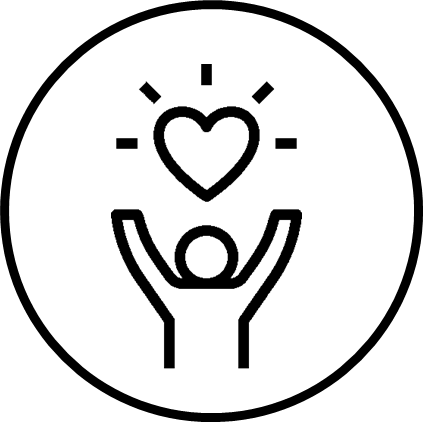 Άξονας Δ. Δίπλα σε κάθε Πολίτη & Ποιότητα Ζωής
Σχέδιο Ανασυγκρότησης Βόρειας Εύβοιας - «Εύβοια Μετά»
Master plan για την ανασυγκρότηση της Βόρειας Εύβοιας (δήμοι Ιστιαίας-Αιδηψού & Μαντουδίου-Λίμνης-Αγίας Άννας)

Ολοκληρωμένο σχέδιο 150 εκατ. €* με 71 έργα για υποδομές, δράσεις για το νέο δάσος, ειδικά πολεοδομικά σχέδια, το ανθρώπινο δυναμικό, την υγεία, την πρόνοια, την αγροδιατροφή, τον πολιτισμό και τον τουρισμό



* Δεν συμπεριλαμβάνεται ο Νέος Οδικός Άξονας Βόρειας Εύβοιας, τμήμα Ψαχνά-Στροφυλιά.